Blå Digital | Stor skogsägare
Detta möte spelas in
Agenda september
Introduktion | Föregående möte, beställningar till produktionsmiljön
Fokusområde VIOL 3 |Kontrakt och Pris
Milstolpar |6, 7, 8
Nästa möte & Hemläxa |
Introduktion
Introduktion | Föregående möte
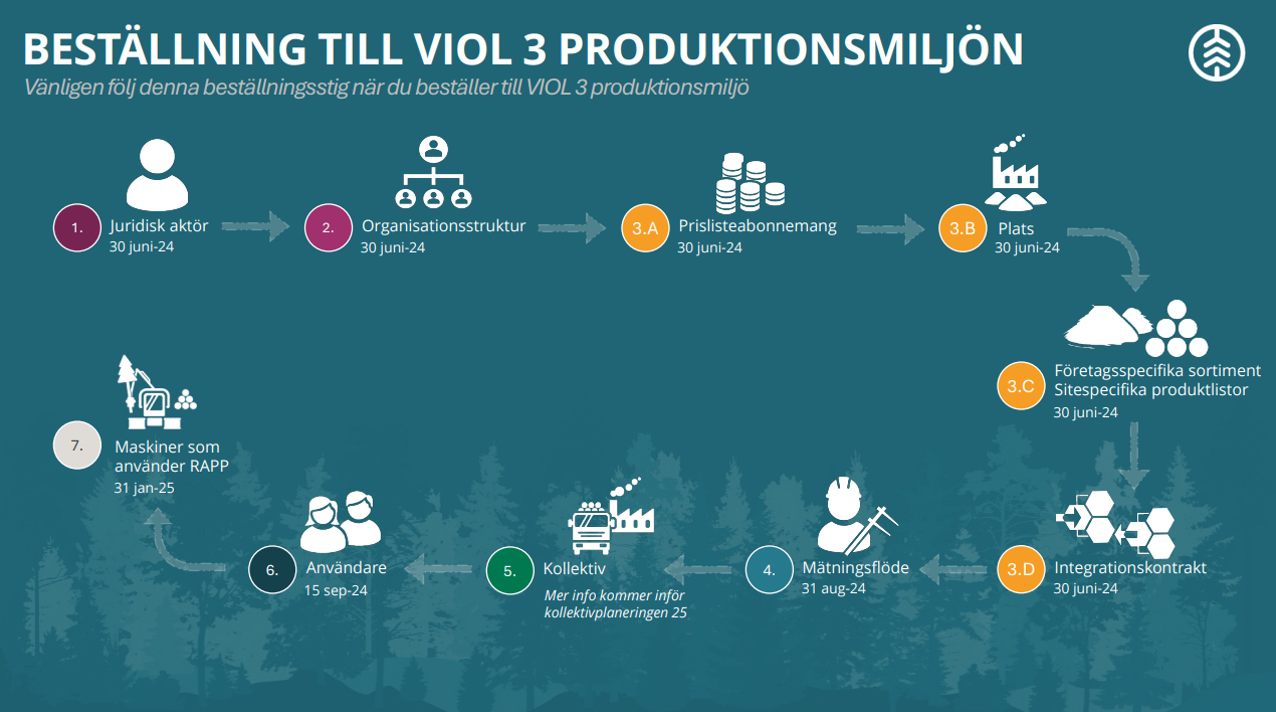 Beställning till produktionsmiljön - Beställningsstigen
Milstolpar
Projektutbildningen
Test i VIOL 3 – E-utbildning 
Milstolpe 6: Affärsflöden verifierade
Hemläxan
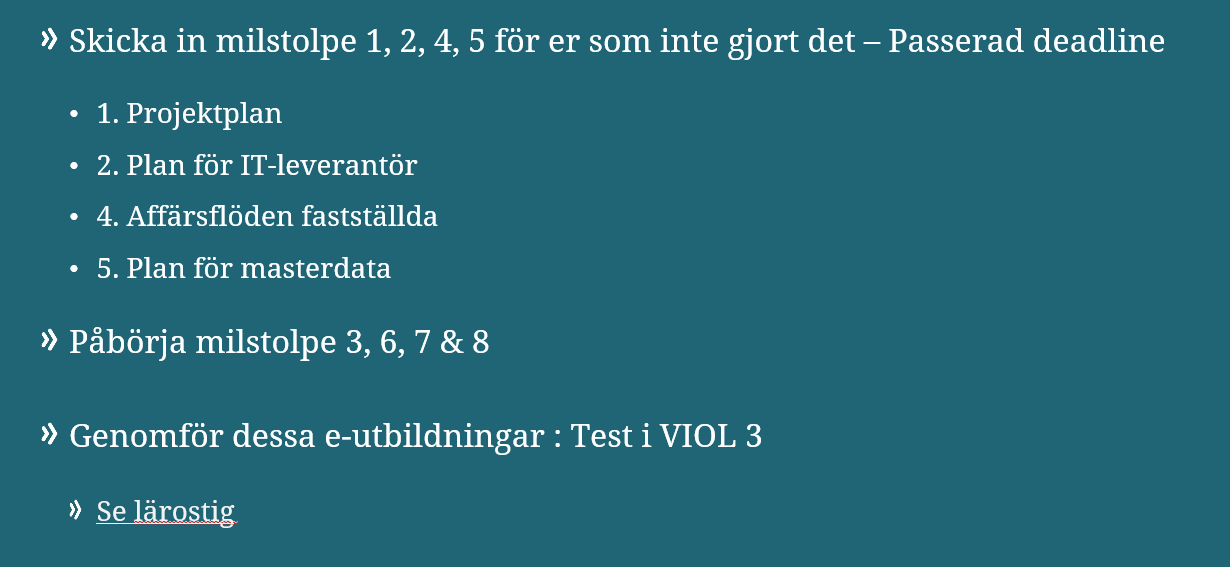 Fokusområde VIOL 3 |Kontrakt och pris
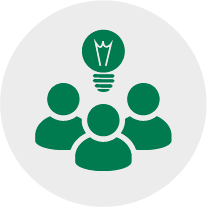 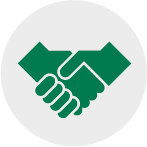 Förstaledskontrakt & Avtalsobjekt 
Redovisningshänvisning & destinering 
Pris i VIOL 3 – Bakgrund
Standardkomponenter & Priskomponenter
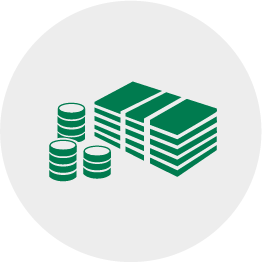 Länk till e-utbildningar: (HÄR!)
Fokusområde VIOL 3
Kontrakt i VIOL 3
Ett flöde i VIOL 3
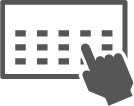 Redovisningshänvisning
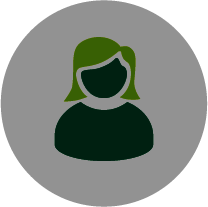 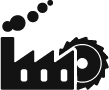 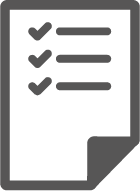 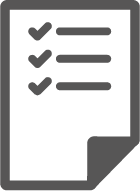 Kontraktskedja
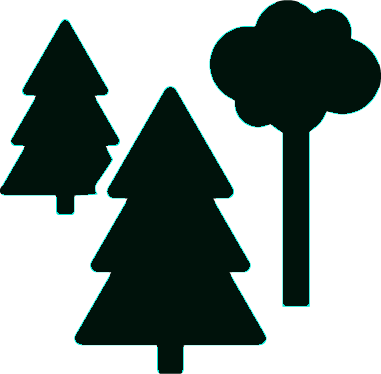 Skogsbolaget
Virkesköp
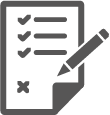 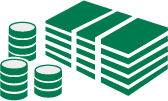 SkogsbolagetTimmer
Sågen AB
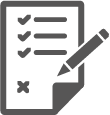 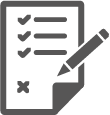 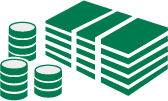 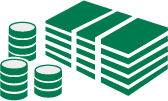 Förstaledskontrakt
Destinering
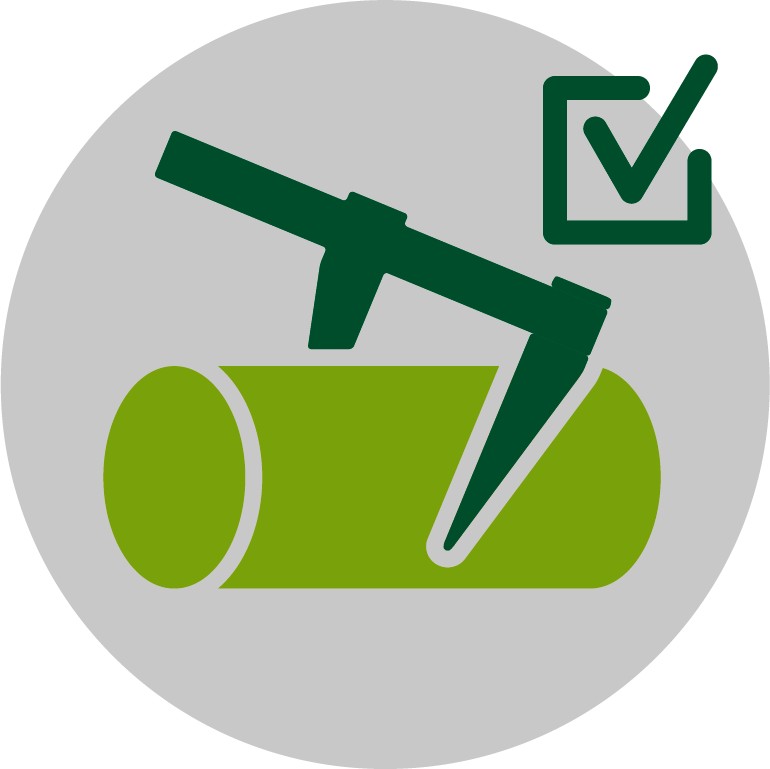 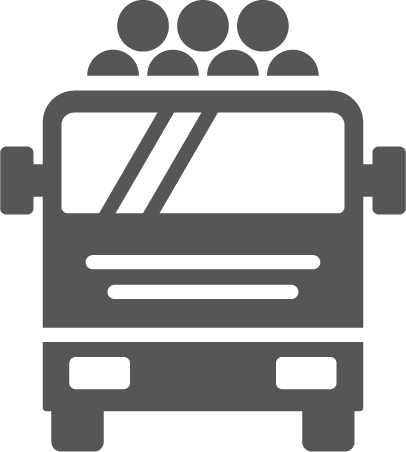 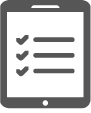 Mätbesked
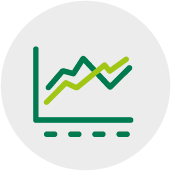 Rapportportalen
Avtalsobjekt|
Förstaledskontrakt affärsöverenskommelsen i det första ledet.
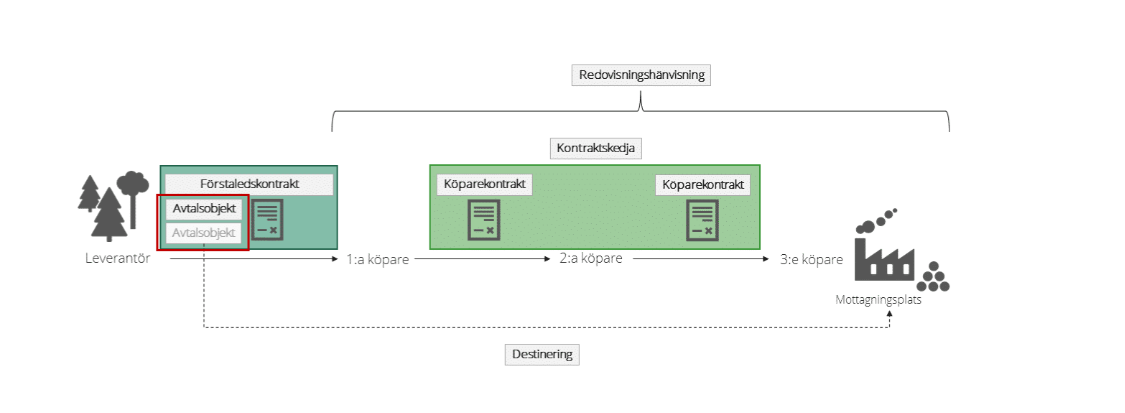 Avtalsobjektet informationsbärare genom råvaruaffären.
Förstaledskontrakt
Visar affärsöverenskommelsen mellan säljare och köpare av råvara det i första affärsledet.

Ett förstaledkontrakt kan vara giltigt max 20 år.

Kan upprättas antingen mellan privatperson och organisation eller mellan två organisationer.

Ett förstaledskontrakt kan också avse de affärer som startar vid en terminal eller industri. 

Om säljaren är en privatperson måste en leverantörsrelation läggas upp mellan säljaren och köparen. En leverantörsrelation kopplar en person till en organisation och möjliggör affärer mellan parterna. Läggs på  valfri organisatorisk enhet i organisationsstrukturen eller på juridisk nivå. En organisation kan aldrig se vilka andra organisationer en person har en leverantörsrelation med. 

Vid integration av förstaledskontraktet skapas leverantörsrelationen automatiskt.
Avtalsobjekt
Avtalsobjektet är ett geografiskt begränsat område. Avverkningstrakt, avlägg, industri.

Den sammanhållande identitet och informationsbärare genom råvaruaffären.

Giltighetstiden för avtalsobjektet måste rymmas inom förstaledskontraktets giltighetstid.

Geografiska uppgifter. LLD, regelverk för omvandlingstal, koordinater.

Innehåller produktionsunderlag. Avverkningsform, kontaktuppgifter produktionsledare.

Innehåller transportinstruktion. Koordinater, datum vid väg, märkning etc.
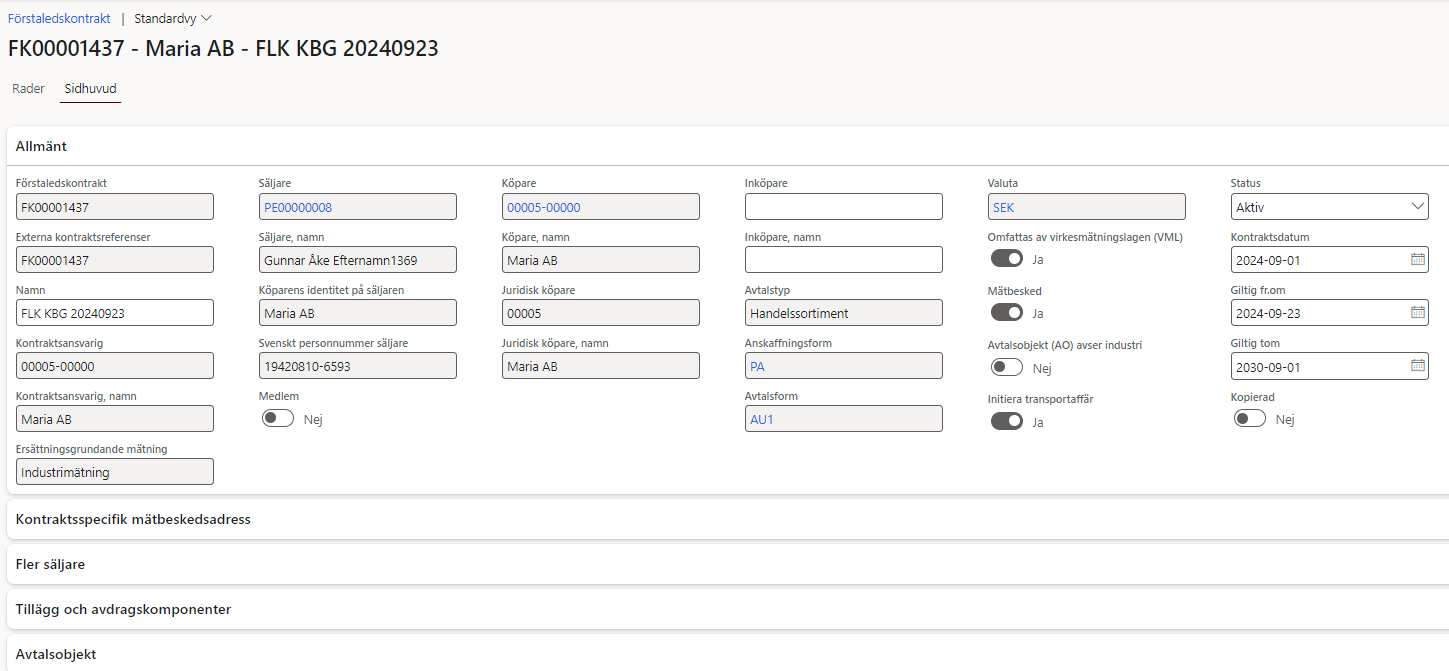 Redovisningshänvisning och Destinering |
Redovisningshänvisningen är styrdatat för ett unikt affärsflöde => handelssortiment, säljare och köpare, mottagningsplats och befraktare
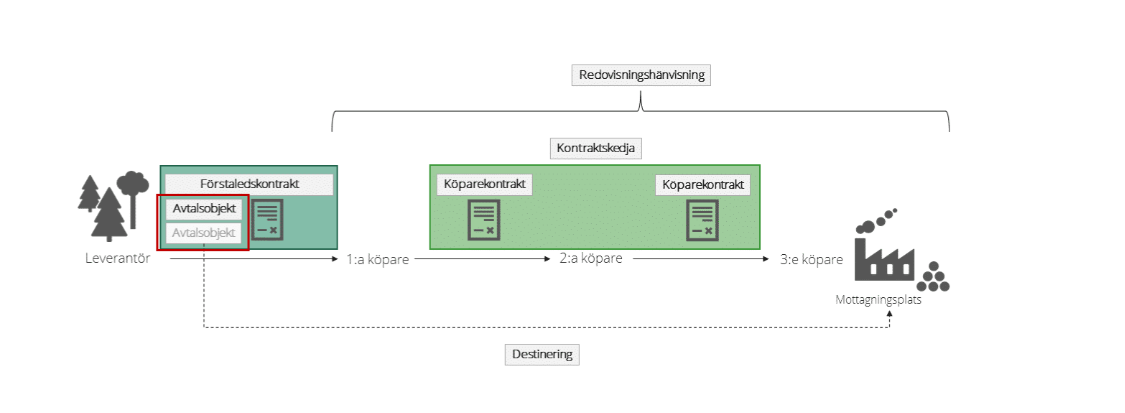 Genom att destinera råvaran knyter man ihop råvaran på ett avtalsobjekt med mottagare och mottagande industri.
Destinering |
Talar om var råvaran ska skickas,vilken mottagningsplats och mottagare. 

Utan destinering skapas inte någon mätorder som tillåter råvaran att mätas in på den önskade industrin. 

Utförs av Destineringsansvarig och företagsadministratör.

Vid integration skickas ett destineringsunderlag från det egna systemet. 

Destinering kräver 
Förstaledskontrakt och avtalsobjekt 
Eventuella köparekontrakt och kontraktskedja i andraled
Redovisningshänvisning 
Mätningsflöde för handelssortimentet
Giltig mottagningsplats och mottagare

Vid destinering skapas
Mätorder  
Transportunderlag
Mätningsflöde: 
En till flera branschgemensamma mätningstjänster som det mätande företaget erbjuder på en mätplats. 

Mätningstjänst: mottagningskontroll, vägning, stockmätning och torrhaltsbestämning, ersättningsgrundande, måttslagskvalitet.
Redovisningshänvisning |
Är styrdatat för ett unikt affärsflöde => vilket handelssortiment, säljare och köpare, mottagningsplats och befraktare. 

Redovisningsansvarig Denna aktör är behörig att skapa, ändra och avsluta redovisningshänvisningen.

Redovisningshänvisningen är stabil över tid och kan ha ett  öppet slutdatum.

Behöver endast förnyas när kedjan innehåller en ny förste köpare, ny mottagare/mottagningsplats, nytt handelssortiment. 

Det är möjligt att kopiera tidigare redovisningshänvisningar.
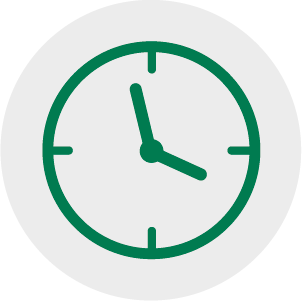 Paus
Pris i VIOL 3
Bakgrund | VIOL 2 -> VIOL 3
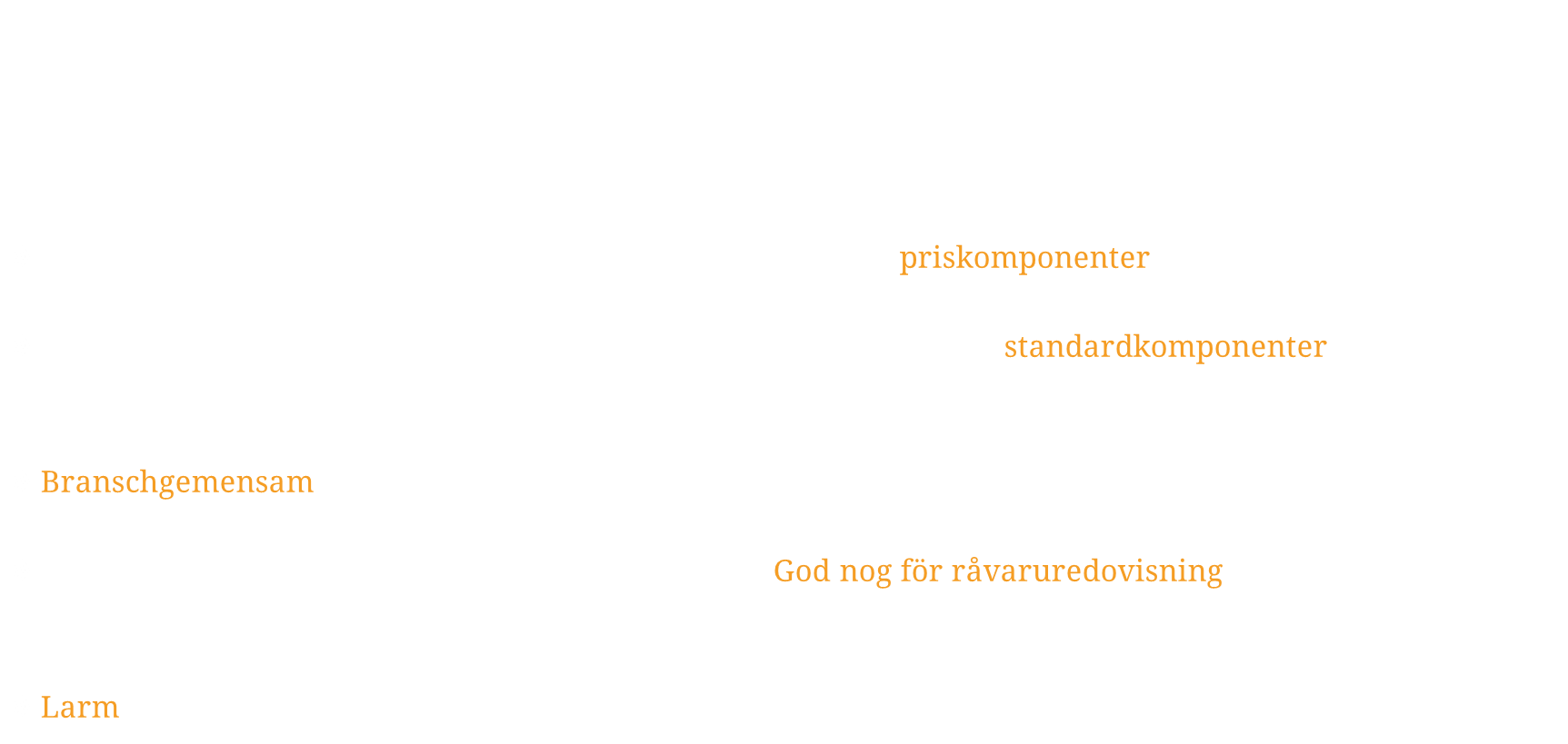 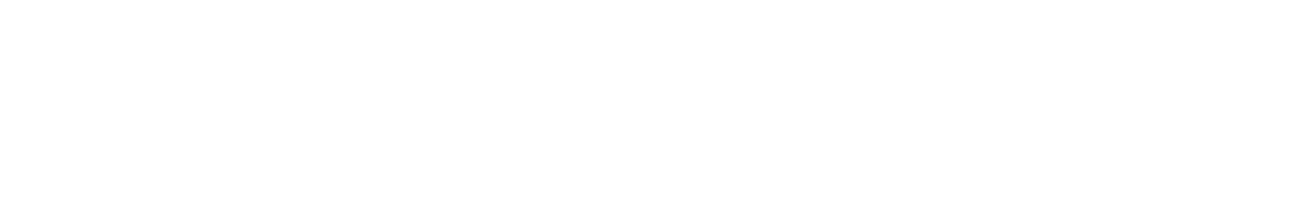 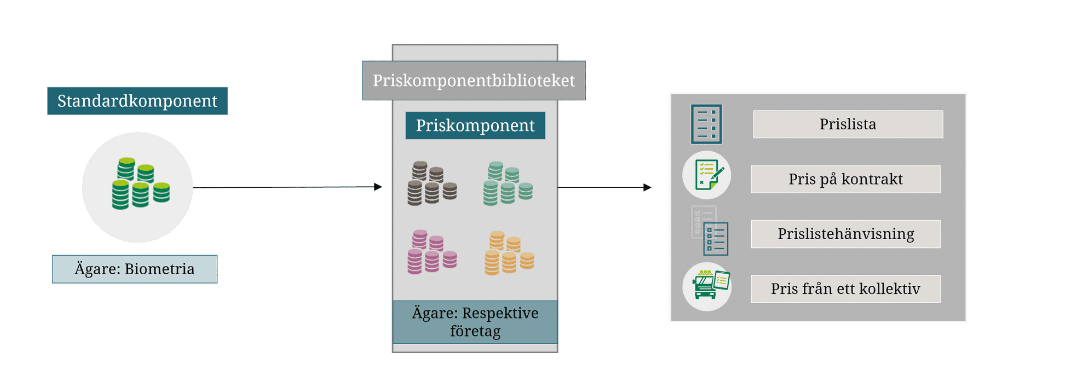 Branschgemensamma komponenter 

Skapar ramar och förutsättningar för all värdeberäkning i VIOL3

 Specifika uttryck för värdeberäkningen
Kan användas på
Ärver förutsättningarna

Kan kompletteras med företagsspecifika värden och villkor

Utgör grundbibliotek för värdeberäkning
Milstolpar
Klicka på milstolpar ovan för att komma till översikten
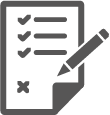 Genomgång av Milstolpe 6
Deadline 30:e november
6: Affärsflöden verifierade
Beskrivning: 
Kund har verifierat tidigare fastställda Affärsflöden (milstolpe 4)
Syfte : Att säkerställa att kund kan genomföra sina affärer i VIOL 3 samt lägga grunden för kommande arbetssätt och skapa en trygghet inför Go Live.
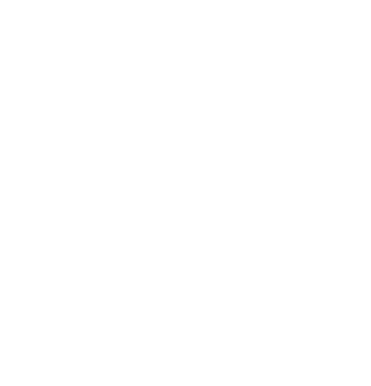 Mer information om milstolpen – Projektutbildning 
Mall för milstolpen hittas på Kundgrupp Blå hemsida
E-utbildning: Test i VIOL 3
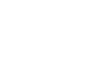 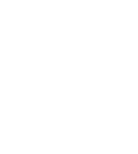 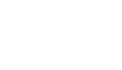 Länk till milstolpedokument
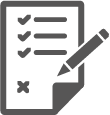 Genomgång av Milstolpe 7 och 8
7a: Omläggningsplan skapad
Deadline 30:e september
Beskrivning: 
Kund skapar en plan för
Vilka affärer som planeras att slutföras i VIOL 2 (OBS: Måste vara slutmätt 2025-10-31)
Vilka affärer som ska starta direkt i VIOL 3 (dessa ligger till grund för MS 7b)
Vilka affärer som eventuellt behöver flyttas, (dessa ligger till grund för MS 7b)
Syfte : Att kartlägga pågående samt kommande affärer och hur dessa ska hanteras inför Go Live samt efterföljande omläggningsperiod
Länk till mall
7b: Migreringsplan skapad
Deadline 31:e oktober
Beskrivning: 
Kund skapar en plan för vilken data som ska läggas upp i VIOL 3
Syfte : Att kund ska ha satt upp en plan som bland annat omfattar data som ska läggas upp i VIOL 3, dvs. data kopplat till pågående affärer samt affärer som startar direkt i VIOL 3
8: Beställa grunduppsättning till produktionsmiljön
Deadline 30:e september
Beskrivning: 
Kund har beställt grunduppsättning till VIOL 3:s produktionsmiljö
Syfte : Att se till att alla förutsättning för att få tillgång till VIOL 3:s produktionsmiljö är uppfyllda
Länk till beställningsstigen
Nästa möte & Hemläxa
Kommande träffar
Tidigare träffar finns på hemsidan
18 november 
9 december
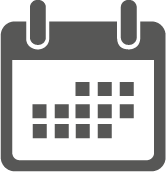 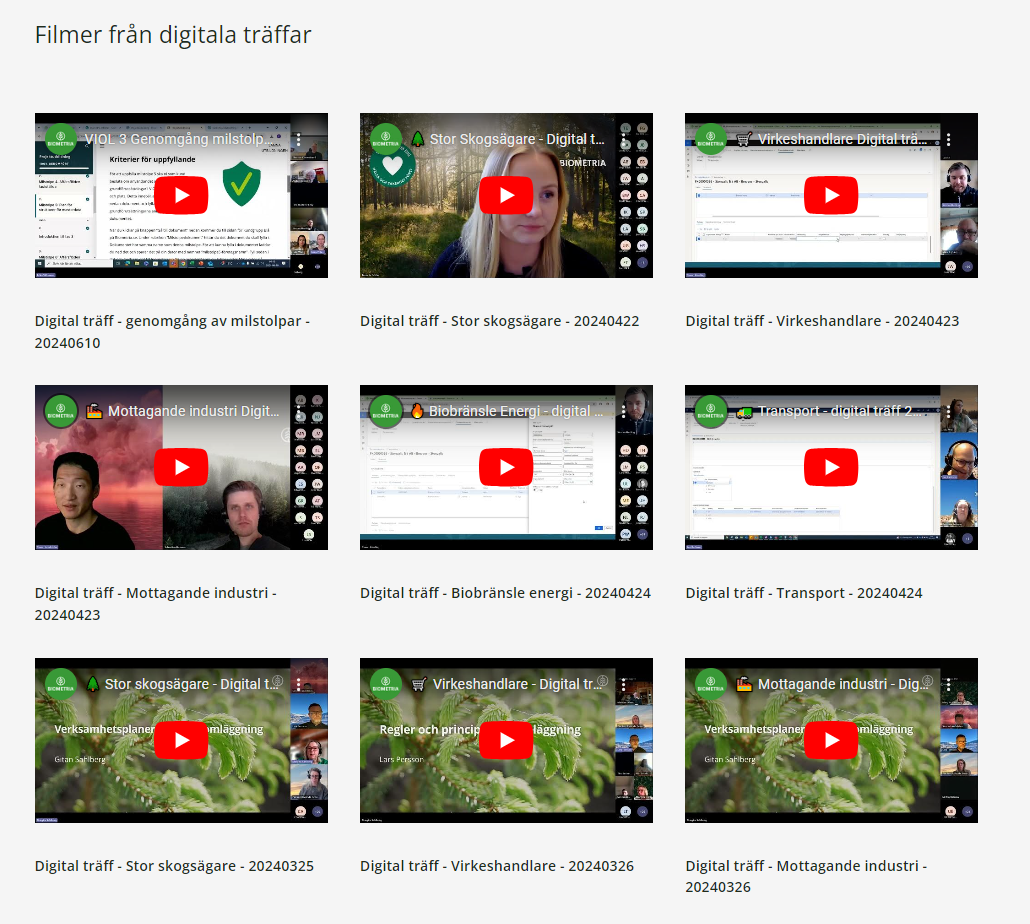 Hemläxa
Skicka in milstolpe 1, 2, 4, 5, 7a & 8 för er som inte gjort det! 
1. Projektplan 
2. Plan för IT-leverantör 
4. Affärsflöden fastställda
5. Plan för masterdata
Påbörja milstolpe 6 & 7b (30 nov & 31 okt)
E-utbildningar 
Genomför e-utbildningar enligt lärostig
Se lärostig
Tack för idag!
Glöm inte att ni alltid är välkomna att skicka in frågor och funderingar via Mina Ärenden på Biometria.se
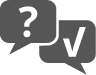